Нека припомним
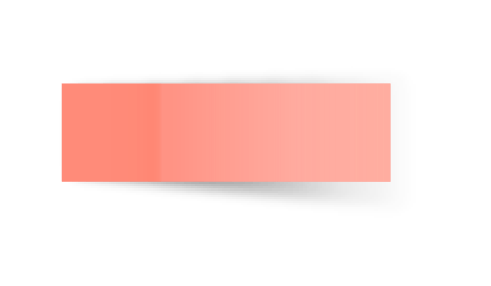 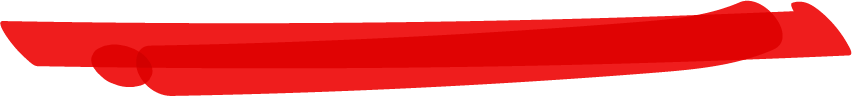 Какво е множество?
Дайте примери за множество.
Какви видове множества познавате?
Какво е подмножество?
По какъв начин обозначаваме множествата?
Как записваме, че един елемент принадлежи/непринадлежи на дадено множество?
Какво е сечение на множество?
Какво е обединение на множество?
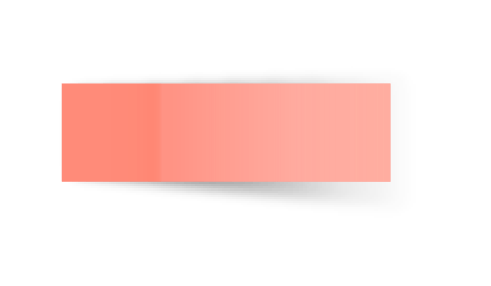 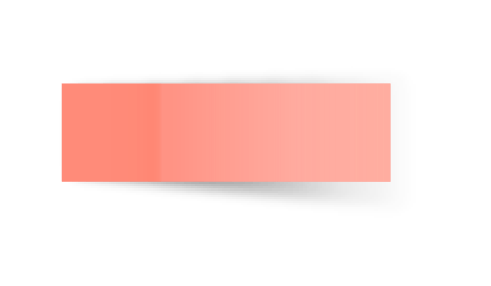 Нека припомним
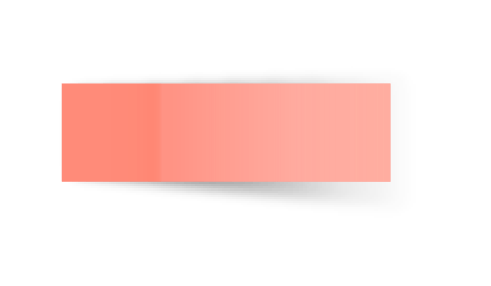 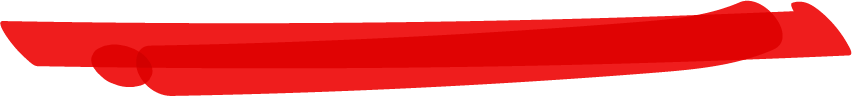 Какво е случайно събитие?
Кое събитие наричаме достоверно?
Кое събитие наричаме невъзможно?
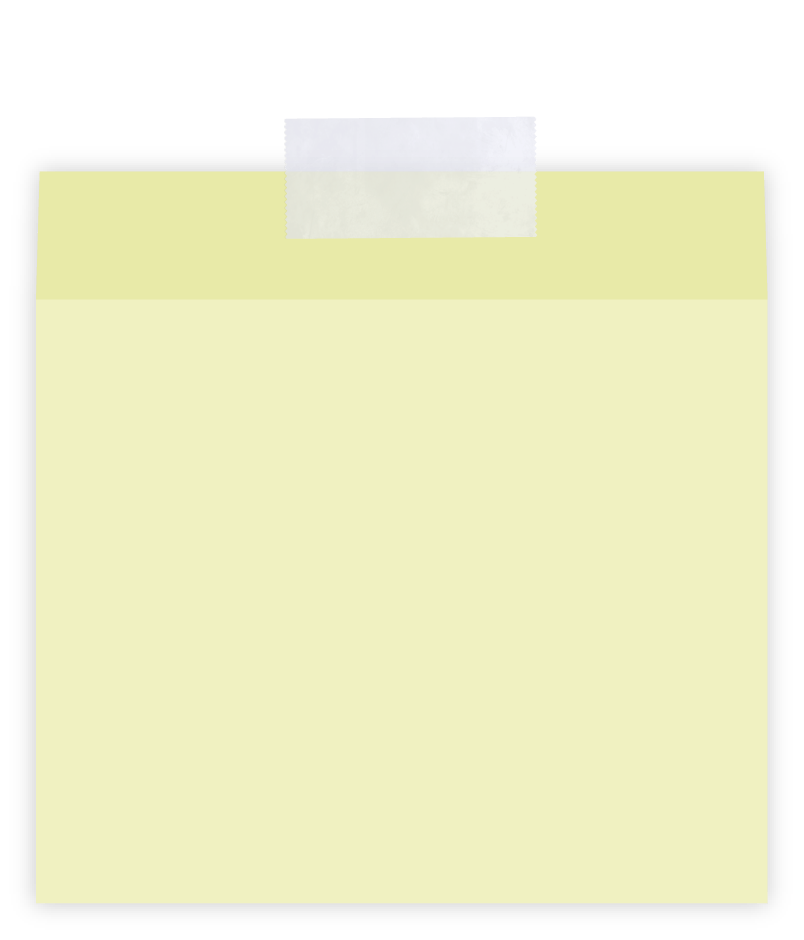 98. Вероятност на случайно събитие като отношение на възможности
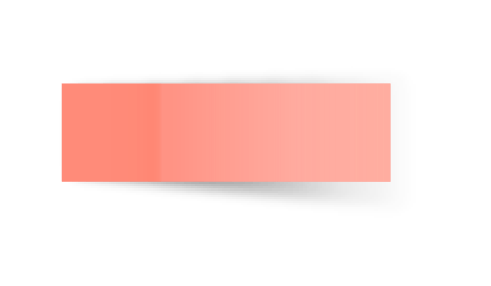 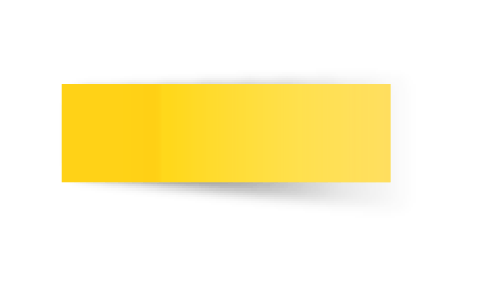 МатематикаVI
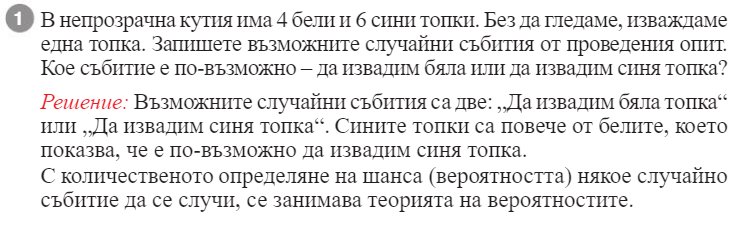 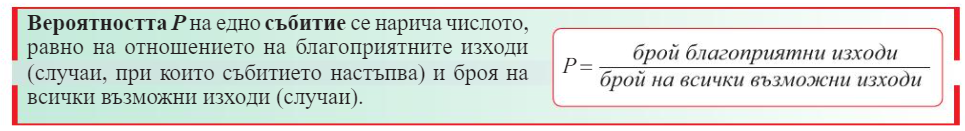 1
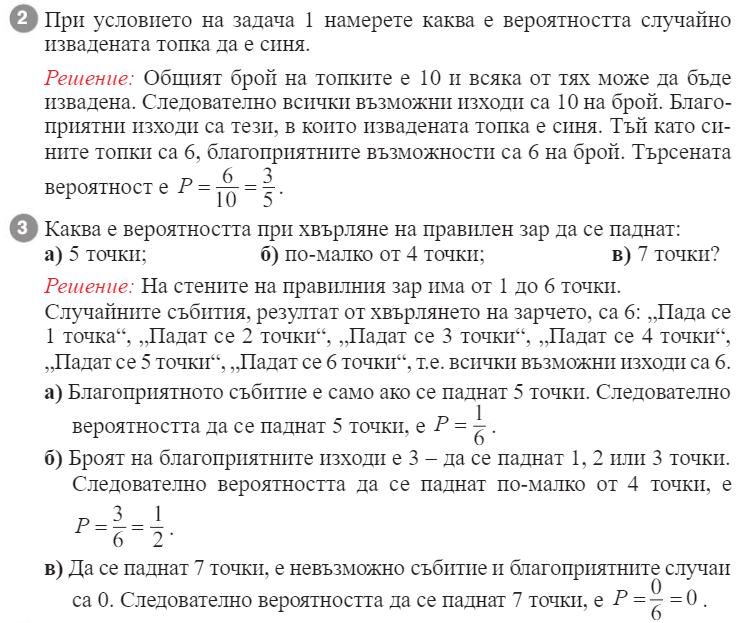 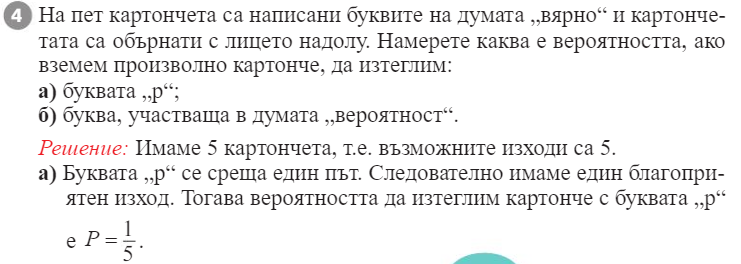 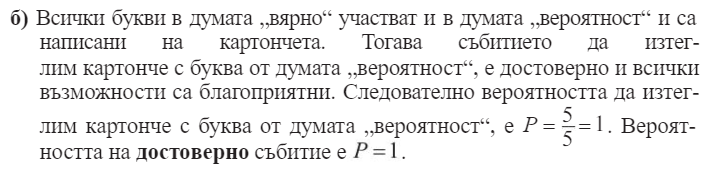 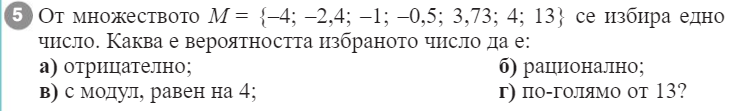 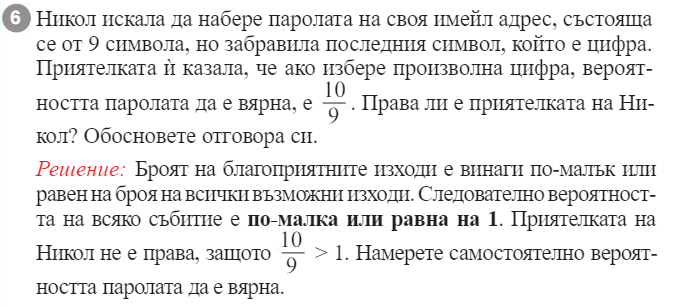 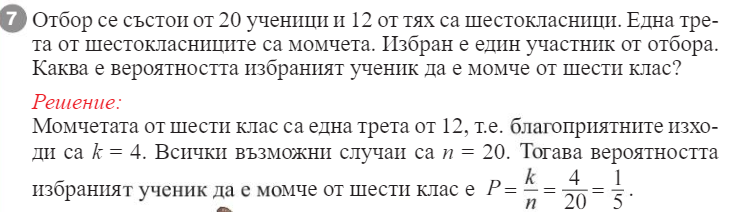 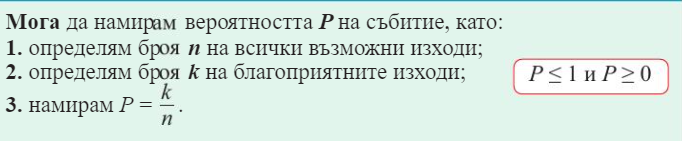 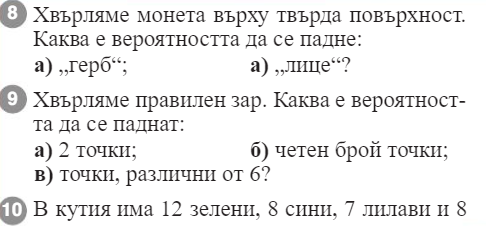 1/2
1/2
1/6
1/2
5/6
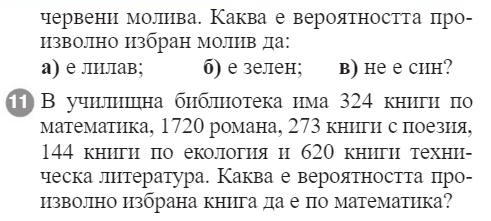 1/5
12/35
27/35
108/1027
Домашна работаучебна тетрадка  – стр. 15
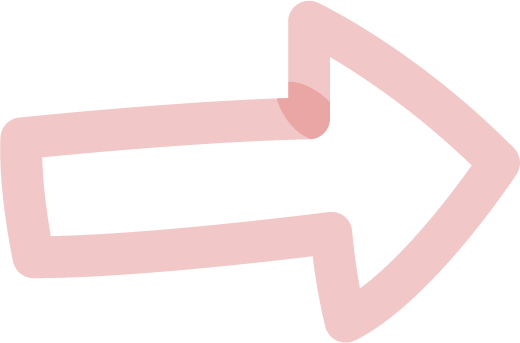 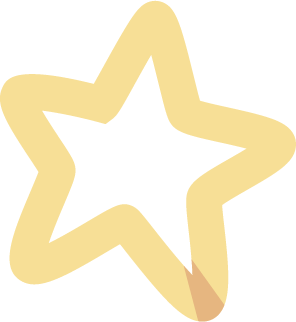 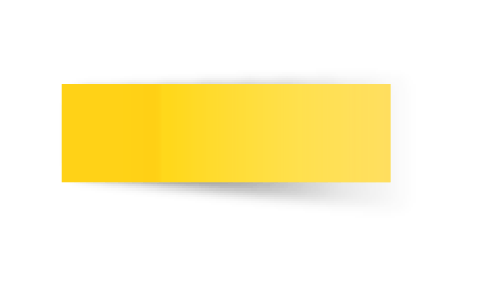 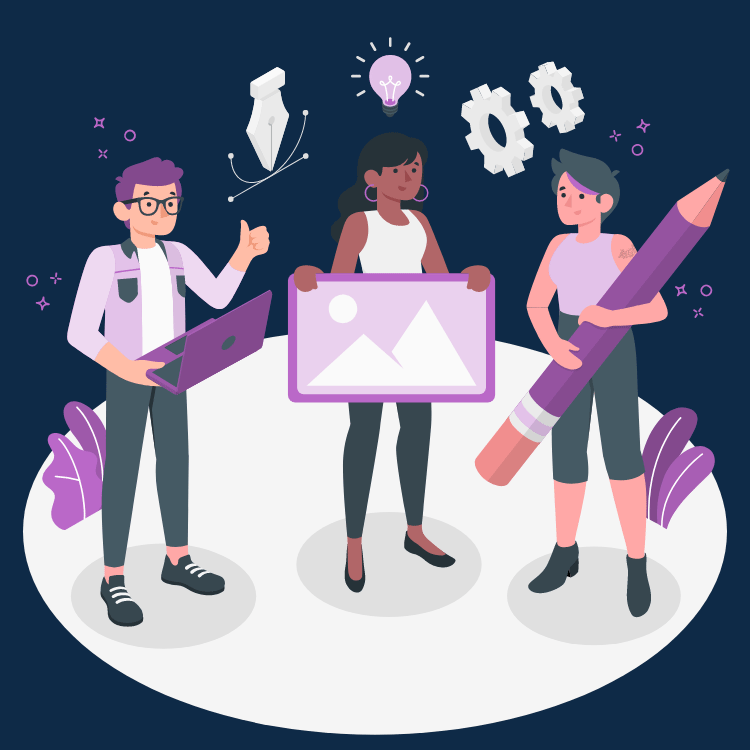 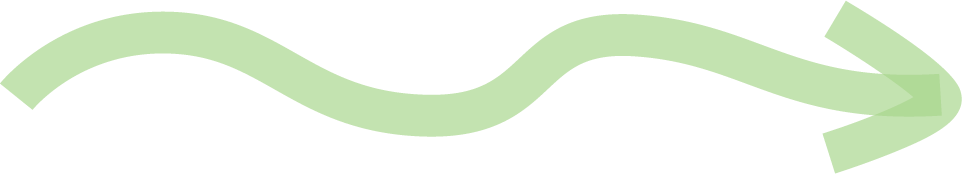